Reengenharia, Refatoração e Bad Smell
1
Baseado nos slides do professor Eduardo Figueiredo do DCC/UFMG
Evolução de Software
As organizações fazem grandes investimentos em seus sistemas de software pois eles otimizam seus processos
Software, assim como os seres humanos, envelhece...
Por isso, software deve ser sempre mudado e atualizado!
2
Evolução de Software (Leis de Lehman)
Lehman propôs uma série de “leis” que se aplicavam a todos os sistemas quando eles evoluiam
Ex: Mudança Contínua, Complexidade Crescente, Qualidade em declínio

 São aplicáveis a sistemas de grande porte desenvolvidos para grandes organizações
3
Manutenção de Software
É a modificação de um software que já estava em uso
A manutenção normalmente não envolve mudanças consideráveis na arquitetura do sistema
As mudanças consistem na modificação de componentes
4
Manutenção de Software
A Manutenção de Software é inevitável...

Tipos de Manutenção:
Adaptar o software para um novo ambiente
Reparar defeitos
Modificar componentes existentes
5
Distribuição de esforços de manutenção de software
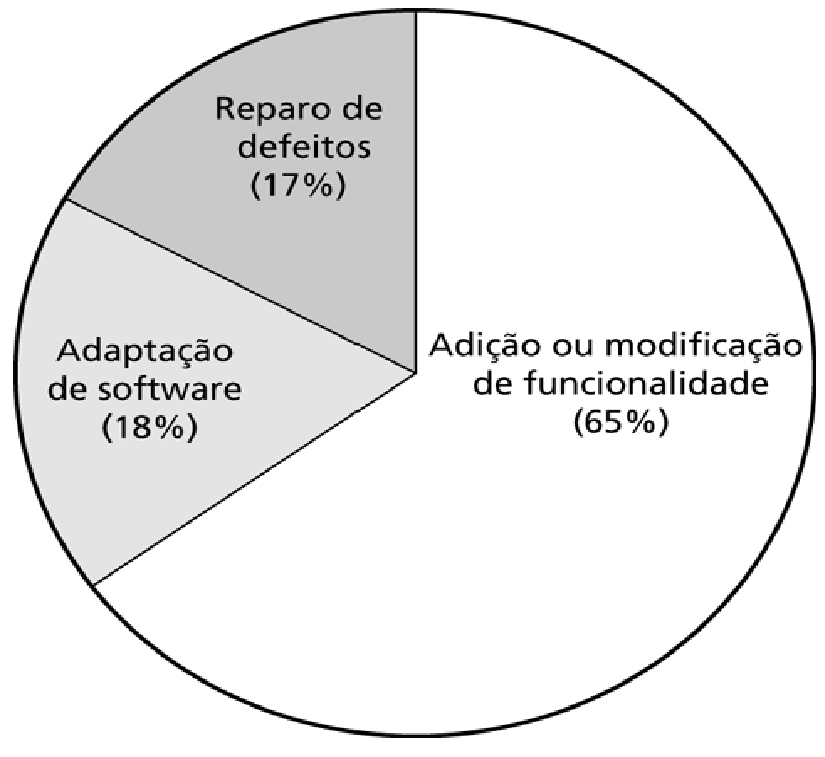 6
Reengenharia de Sistemas
Reestruturação ou reescrita de parte ou de todo um sistema legado sem mudança na sua funcionalidade
O sistema pode ser reestruturado e/ou redocumentado
Aplicável a sistemas de grande porte que necessitam de manutenção frequente
7
Engenharia vs Reengenharia
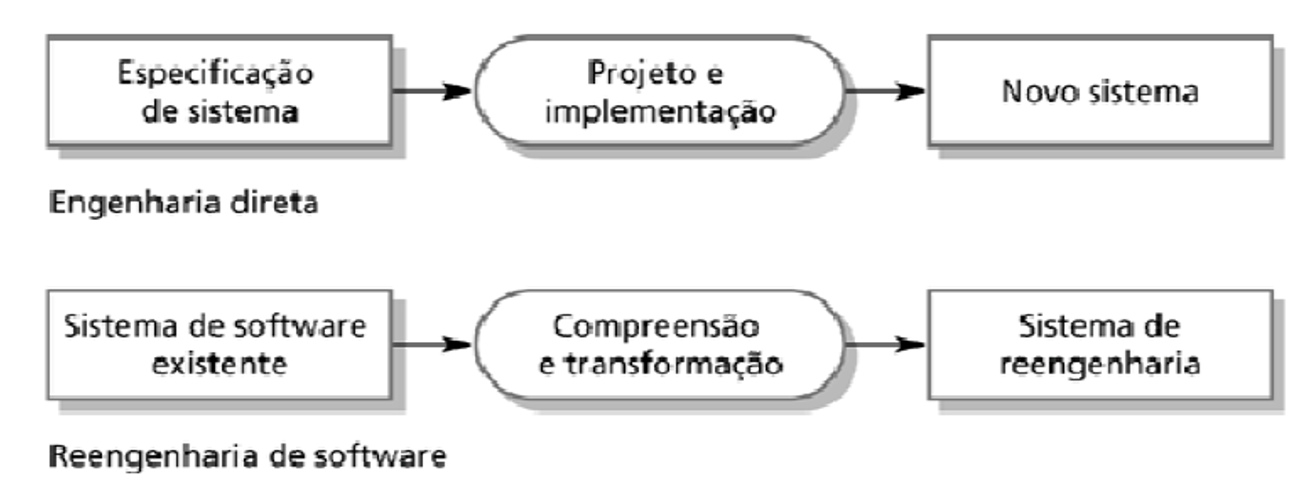 8
Benefícios da Reengenharia
Risco Reduzido
O risco de desenvolver o sistema novamente é alto
Podem ocorrer erros de especificação ou problemas no desenvolvimento

Custo Reduzido
O custo de reengenharia pode ser muito menor que o custo de desenvolvimento
9
O Processo de Reengenharia
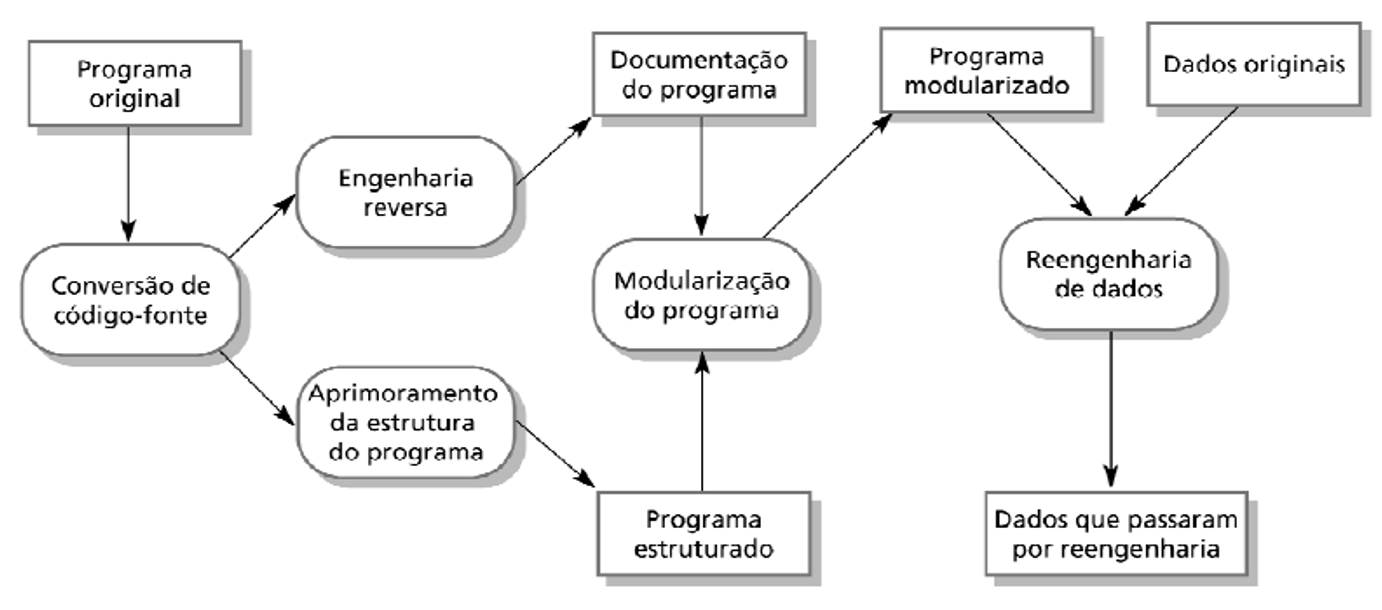 10
Atividades de Reengenharia
Conversão de código-fonte
Converter o código para uma nova linguagem de programação

Engenharia reversa
Analisar o programa para compreendê-lo e documentá-lo

Aprimoramento da estrutura (refatoração)
Analisar e modificar a estrutura para facilidade de entendimento
11
Atividades de Reengenharia
Modularização de programa
Reorganizar a estrutura do programa para torná-lo mais modular
Partes redundantes são identificadas e removidas

Reengenharia de dados
Limpar e reestruturar os dados (ou estrutura de dados) do sistema
Conversão do banco de dados
12
Refatoração
Processo de alterar a estrutura de um programa sem mudar o seu comportamento observável

Objetivo é reduzir a complexidade e torná-lo mais compreensível
13
Refatoração
Refatoração pode ser visto como uma manutenção preventiva

Nenhuma nova funcionalidade é incluída nem há adaptações ou correções
14
Refatoração e o XP
Refatoração é muito praticada na Programação Extrema (XP)

Reflexo das mudanças contínuas que podem degradar a estrutura do sistema
15
Refatoração e o XP
Alterar a estrutura do programa podem causar novos erros

O uso frequente de testes ajudam a detectar introdução de erros de refatoração
16
Bad Smell e Refatoração
Bad Smell é uma situação no qual a estrutura do programa pode ser melhorada com refatoração

Exemplos de bad smells
Código Duplicado
Classes ou métodos longos
17
Large Class / God Class
Uma classe que faz coisa demais no sistema
Um sintoma pode ser o excesso de atributos


Refatorações sugeridas
Extract Class: dividir a classe em duas
Extract Subclass: criar uma subclasse para a classe
18
Long Method / God Method
Métodos que centralizam a funcionalidade da classe
Estes métodos são difíceis de entender e de manter

Refatorações sugeridas
Extract Method: dividir o método em dois
Replace Method with Method Object: transformar o método em classe
19
Feature Envy
Parte do código de uma classe “inveja” outra classe
Ex: um método de uma classe usa atributos somente da outra classe


Refatorações sugeridas:
Move Method e Move Field: mover métodos e atributos entre classes
Inline Class: juntar duas classes em uma
20
Divergent Change
Ocorre quando uma classe pode mudar frequentemente de diferentes formas e por razões distintas
Idealmente, cada classe deve ser alterada apenas por um tipo de mudança

Refatorações sugeridas:
Extract Class: dividir a classe em duas
21
Shotgun Surgery
Oposto do Divergent Change
Ocorre quando uma mudança em uma classe sempre gera várias pequenas mudanças em outras classes

Refatorações sugeridas
Move Method e Move Field: mover métodos e atributos entre classes
Inline Class: juntar duas classes em uma
22
Refused Bequest
Uma classe herda atributos e métodos da outra classe, mas não os usa

Algo está errado com a decomposição hierárquica (ou seja, entre as classe e subclasses)
23
Refused Bequest
Refatorações sugeridas:
Push Down Method / Field: mover o método ou atributo da superclasse para a subclasse
Replace Inheritance with Delegation: substituir o relacionamento de herança por associação
24
Comments
Comentários não é uma coisa ruim
Entretanto, o excesso de comentários pode indicar que os nomes de métodos ou atributos não estão suficientemente expressivos

Refatorações sugeridas:
Extract Method: quebrar um método em dois
Rename Method/Field: renomear
25
Bibliografia da Aula
Ian Sommerville. Engenharia de Software, 9ª edição. Pearson Education, 2011. 
Seção 9.3 Manutenção de Software

Martin Fowler. Refactoring: Improving the Design of Existing Code. Addison-Wesley Professional, 1st edition, 1999.
Capítulo 3 Bad Smell in Code
26